кошки
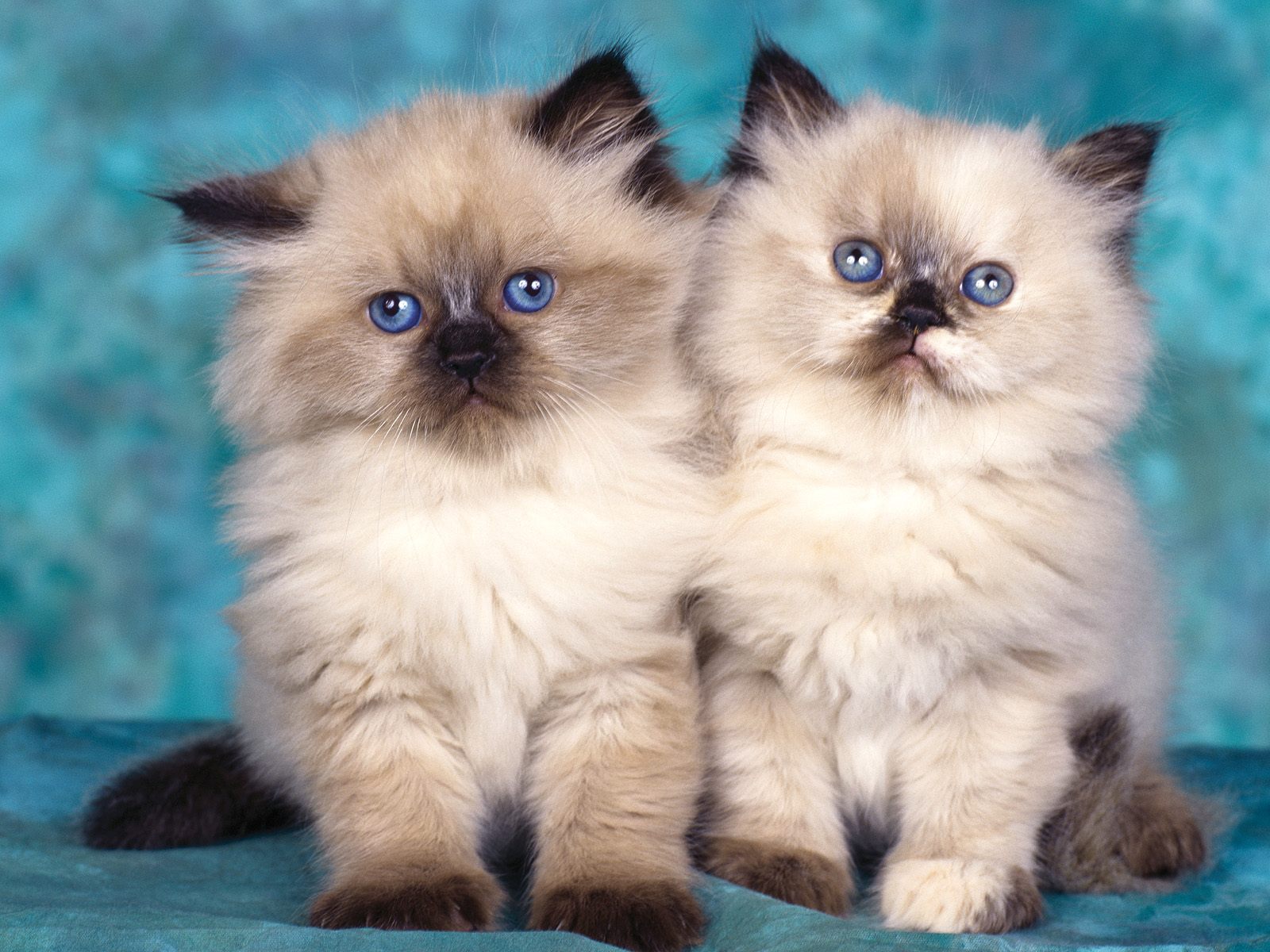 И. НиколаевичЗавели мы в квартире кота,Но не ради усов и хвоста.Не за бусинки глаз,Не за ради зубов,Не за когти на лапахИ шерстный покровНе за ради мохнатых ушейНе для ловли в квартире мышей.Возникает вопрос:- А тогда для чегоЗавести мы решилиВ квартире его ?Мой ответ, может быть,Вас сейчас рассмешит...Мы его завели просто так,Для души.
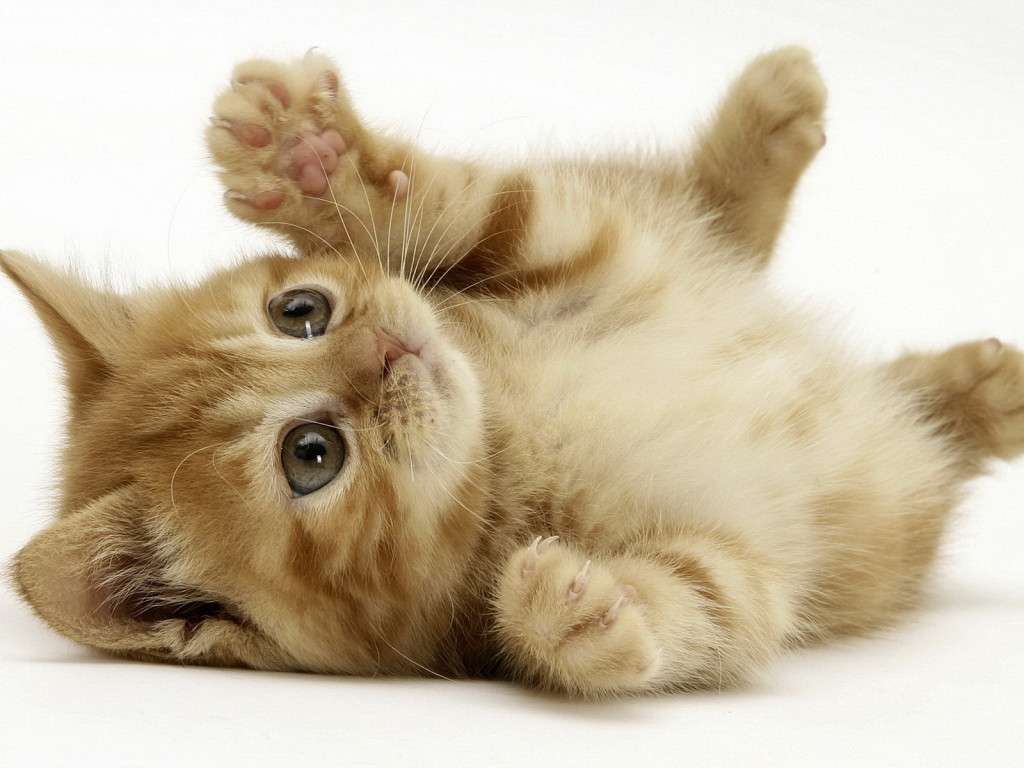 С. РусановскаяНаш кот , когда свернётся,Похож на каравай .Проснётся , развернётся -Кефиру подавай !А как лакает ловко, Румяный наш батон!
И мама ,улыбаясь,Любуется котом.
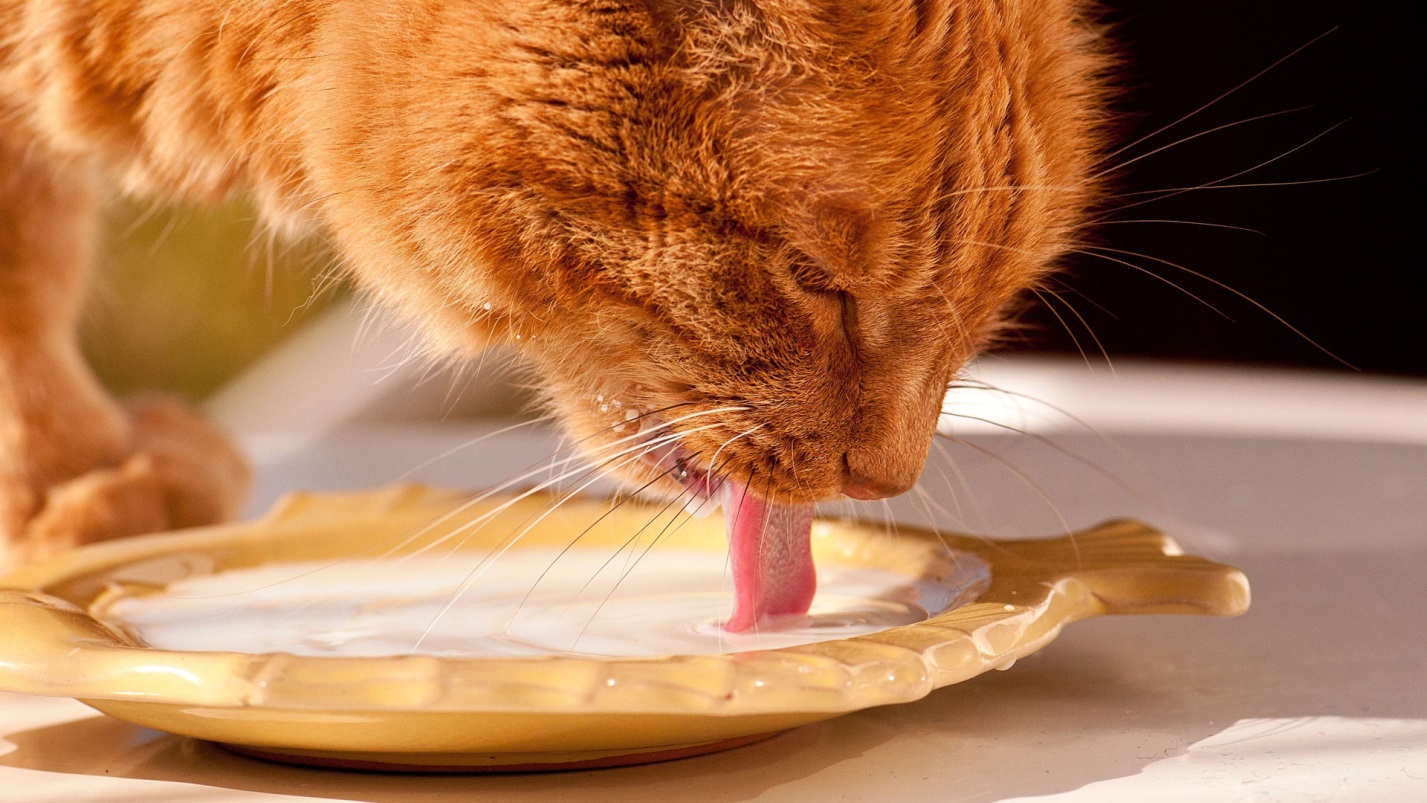 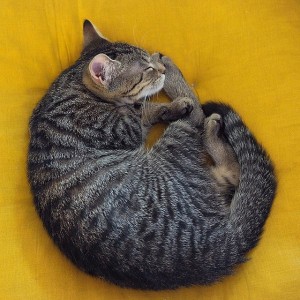 Г. ДядинаСовсем не боятся коты высоты,Коты с высотой на равных, на "ты".Деревья, заборы, карнизы, мосты-Повсюду свисают кошачьи хвосты.
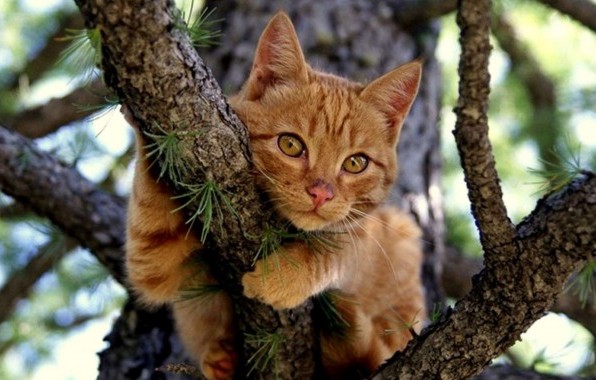 С. БатураУгостили кошку молокомИ она лакает языком.Ложку ей не предлагаем,Потому что понимаем:Вместо рук у кошки – ножки,А в ногах не держат ложки.
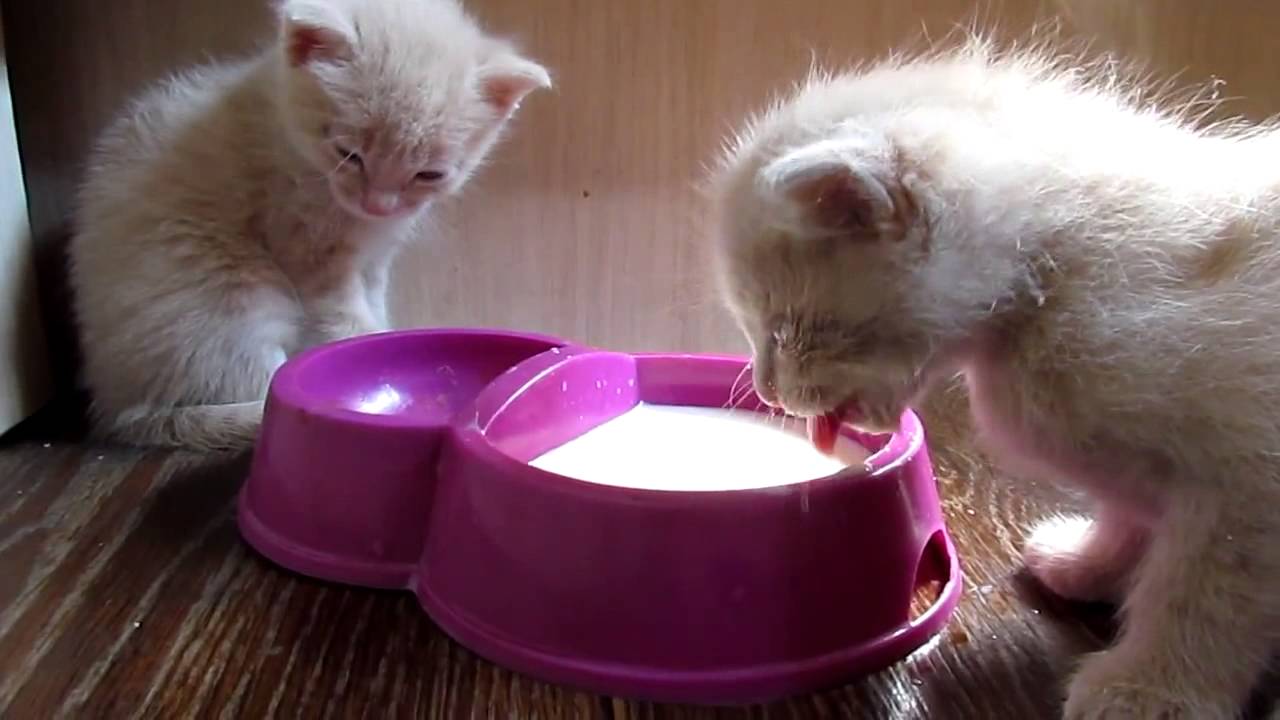 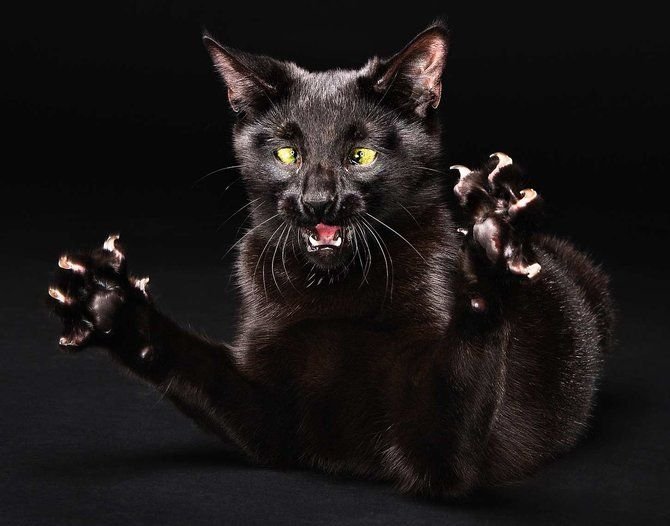 М. ПляцковскийЦап Царапыч- это кот,Наш жилец квартирный.Он давно у нас живет,Он большой и смирный.Но зовем мы не спроста Цап Царапычем кота.
Сергей МихалковКотятаВы послушайте, ребята, Я хочу вам рассказать:Родились у нас котята - Их по счёту ровно пять.
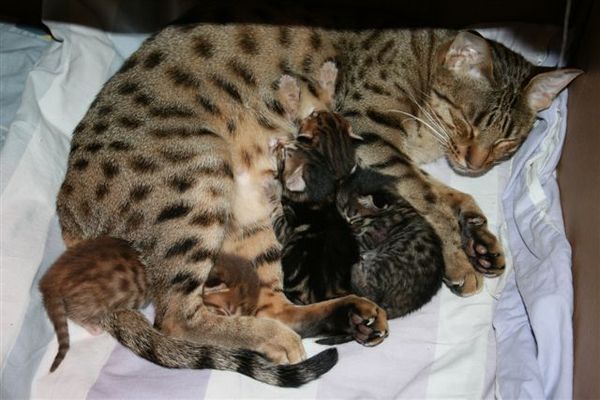 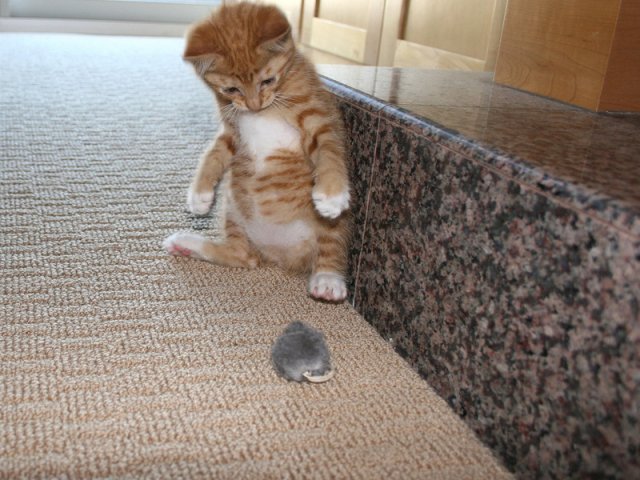 С. Маршак
БЕЛЫЙ КОТ Не страшен этот белый кот Ни крысам, ни мышам, Частенько с ними он ведет Беседу по душам.Мышей он ласково зоветИз ящика без крышки. - Эй, малыши! - мурлычет кот, - Давайте в кошки-мышки
У котьки царапки Колючие лапки, Животик, как шарик, А ротик - кусарик
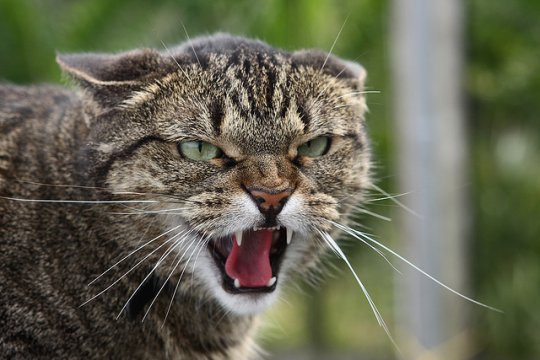 Саша ЧерныйПРО КОТАРаньше всех проснулся кот, поднял рыжий хвост столбом, Спинку выпятил горбом И во весь кошачий рот Как зевнет!
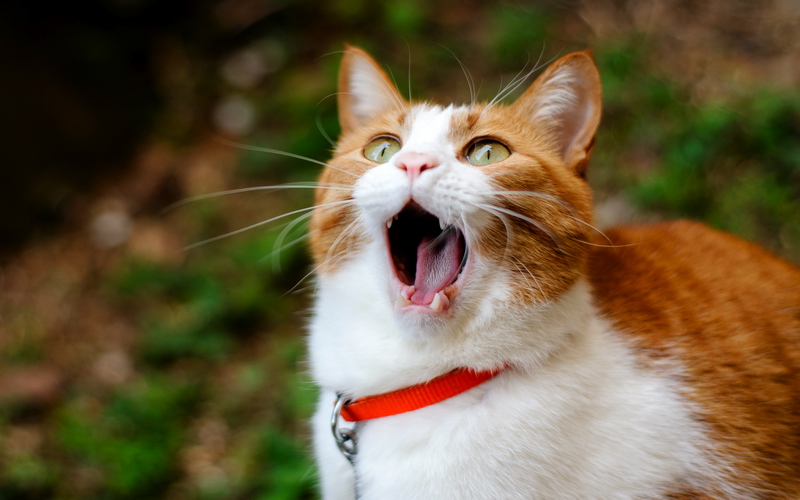 Сергей Козлов Кузя-кот Рыжий кот У нас живёт, Спинка рыжая, Живот. Любит бегать по заборуОт колодца до ворот.У Кузьмы - четыре лапы, И на каждой - сто когтей.Если сядет умываться У окошка - Жди гостей.
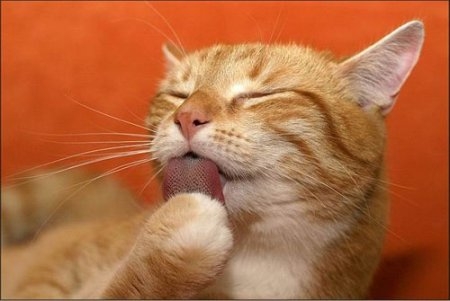 ВСЕ!
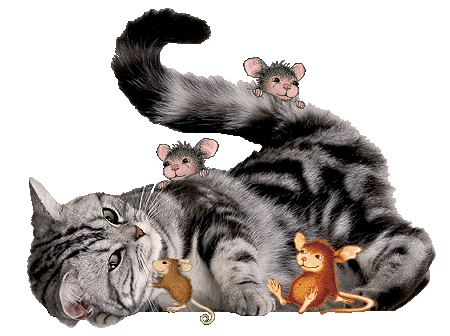